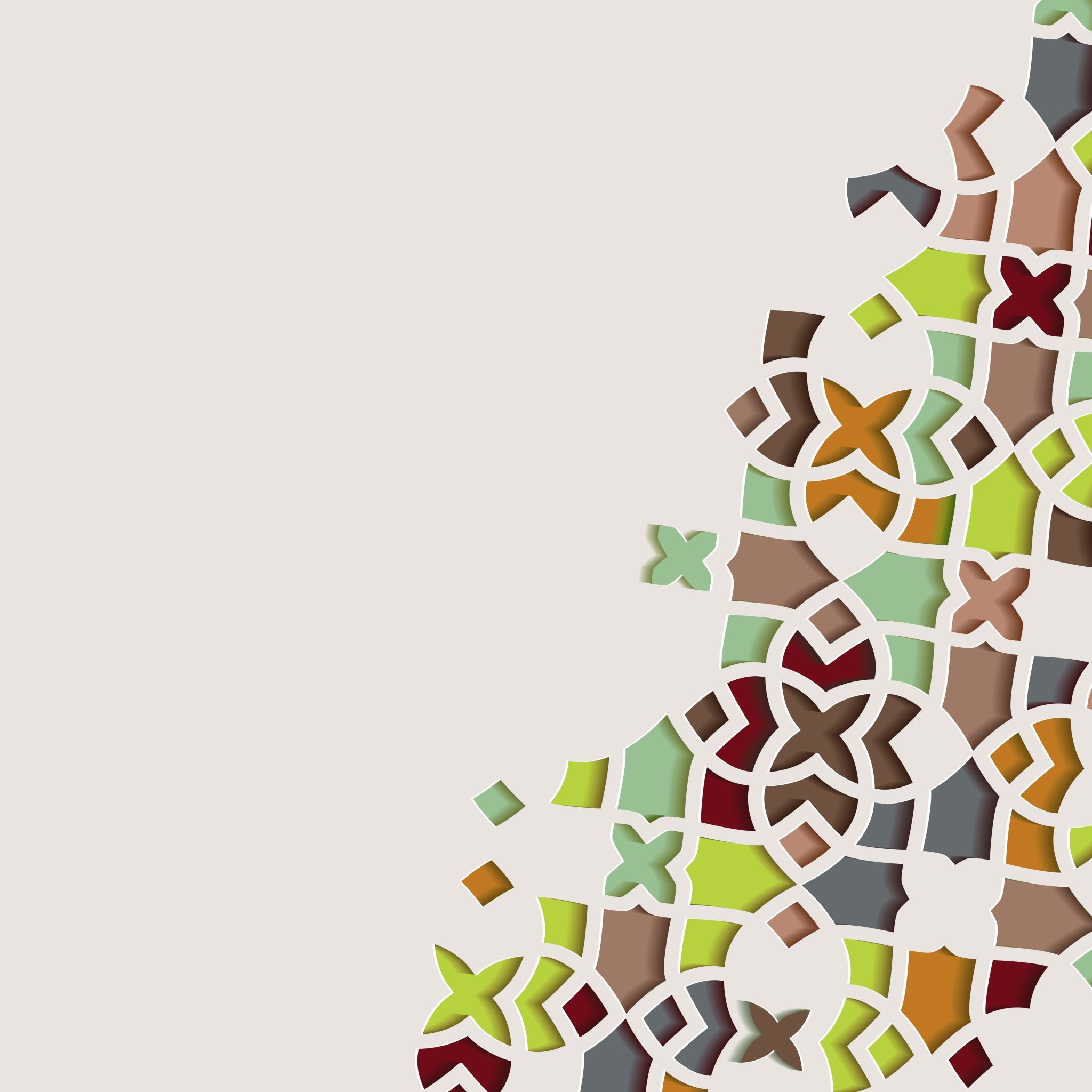 Artificial Intelligence in Higher Education:  A Primer
Clarissa Steele
Assistant Professor, Department of Management
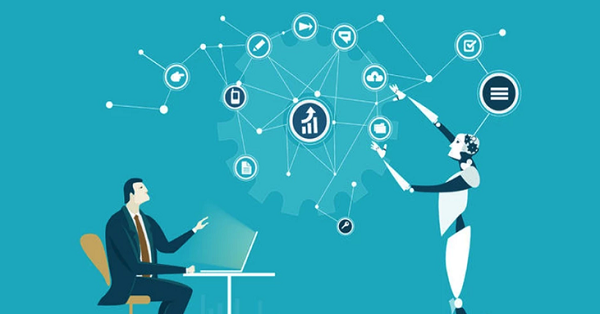 Generative AI
Large Language Models:  ChatGPT, Bing Chat, Google Bard, Claud
Most allow uploads (e.g., for analyzing or summarizing articles)
To find research:  scite, Elicit, Research Rabbit
Convert audio to text:  Microsoft 365, Notta, otter.ai
Images:  DALL-E, Midjourney, Bing AI Image Creator
Coding:  OpenAI Codex, GitHub Copilot, DeepCode 

This list is not comprehensive!
Search for new AI tools online (e.g., "[task you want to do] AI")
Different Kinds of AI
Prompt Engineering (DataCamp, May 2023)
Learning to Use AI
Ethics of Using AI in Learning and Work
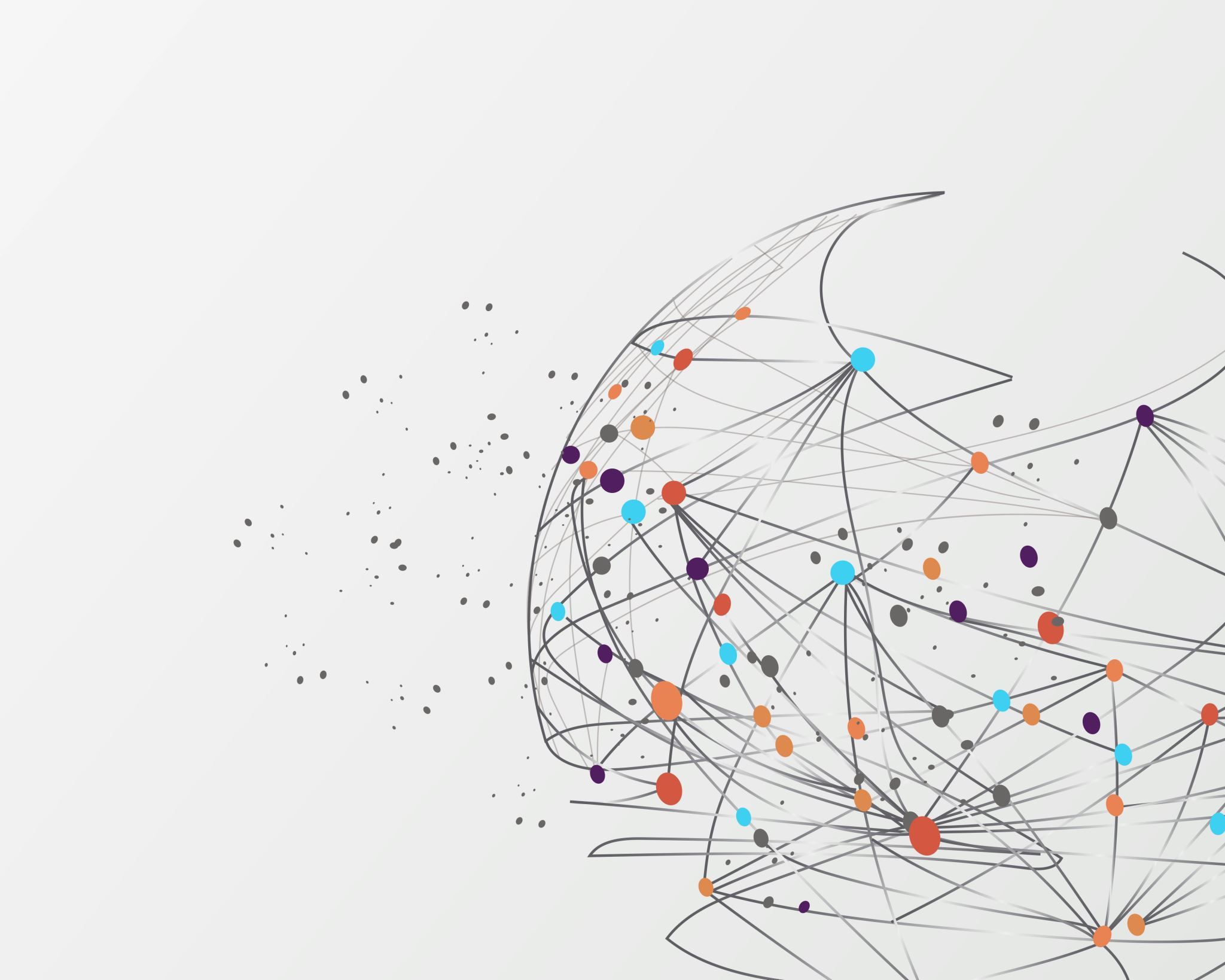 Using AI to Improve Learning
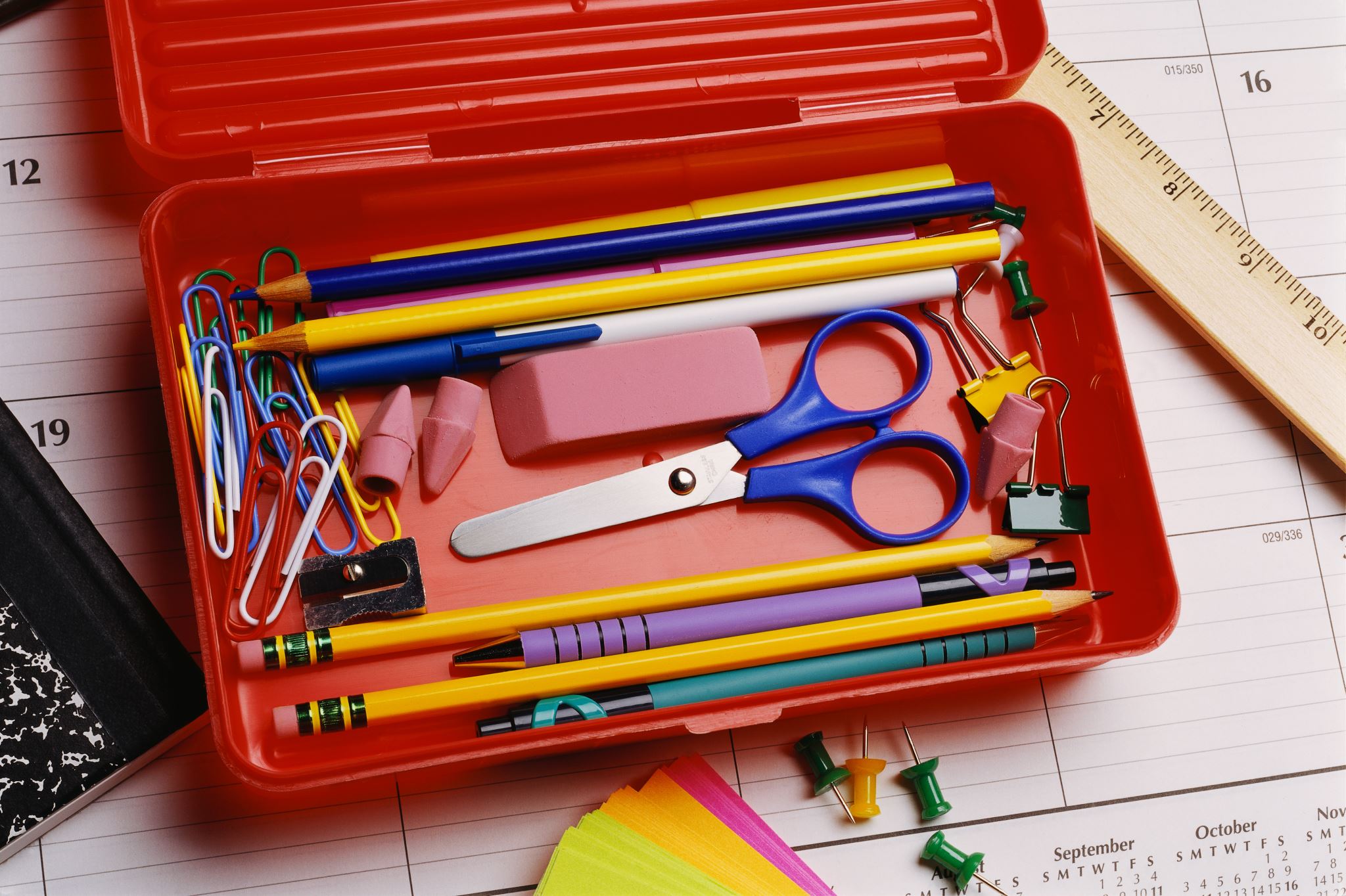 Before Class
Brainstorm lesson plans and activities
Customize materials for different student preferences (e.g., reading level, different interests)
Generate common student questions to prepare for class
Create guides, checklists, rubrics, instructions for assignments
Create instructional materials such as worksheets
Make more interesting slides
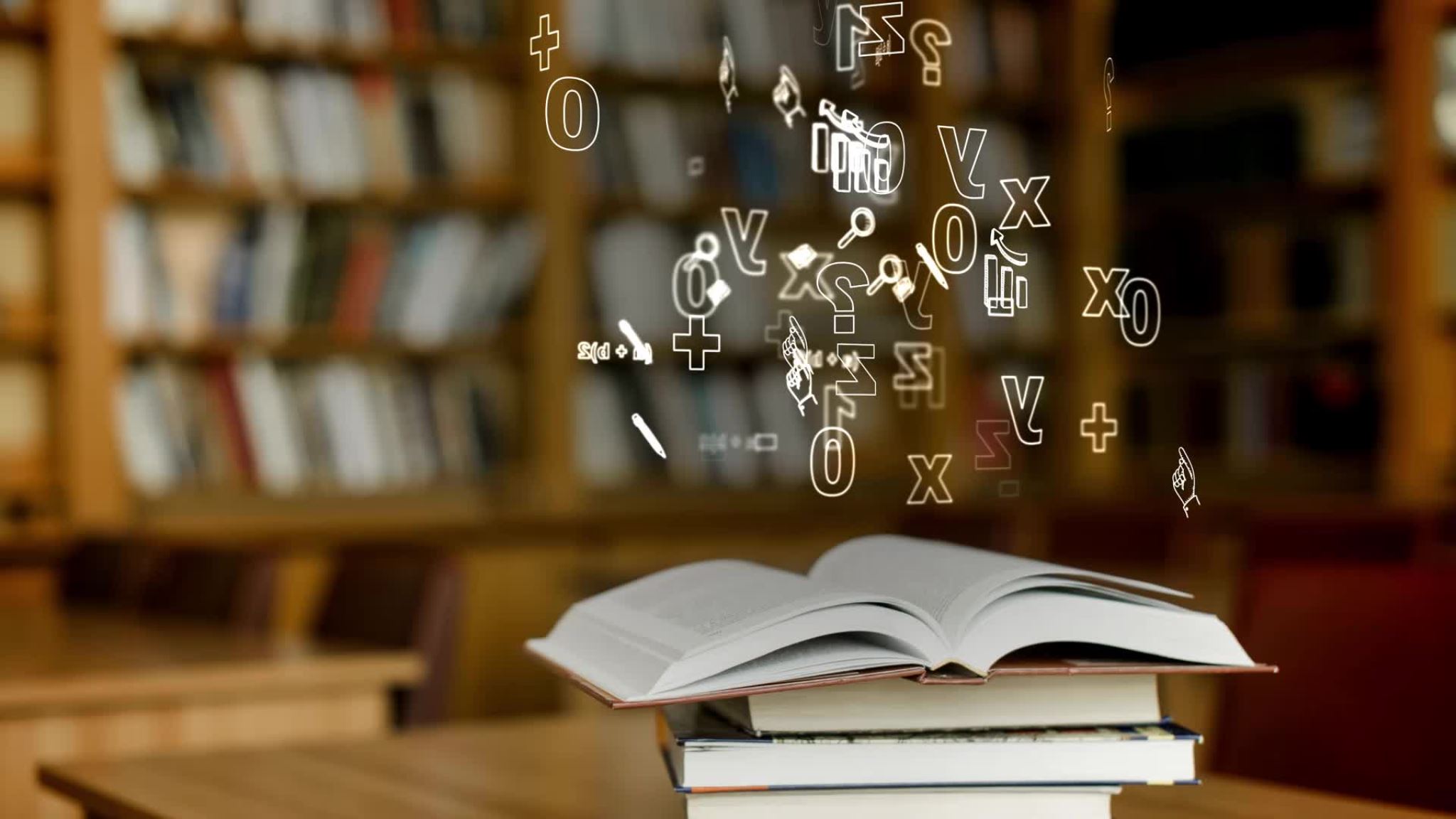 Reading
Ask AI to summarize text
Create quizzes with AI for reading checks
Develop questions and topics for discussion

Be careful!  Uploading texts could violate copyright!
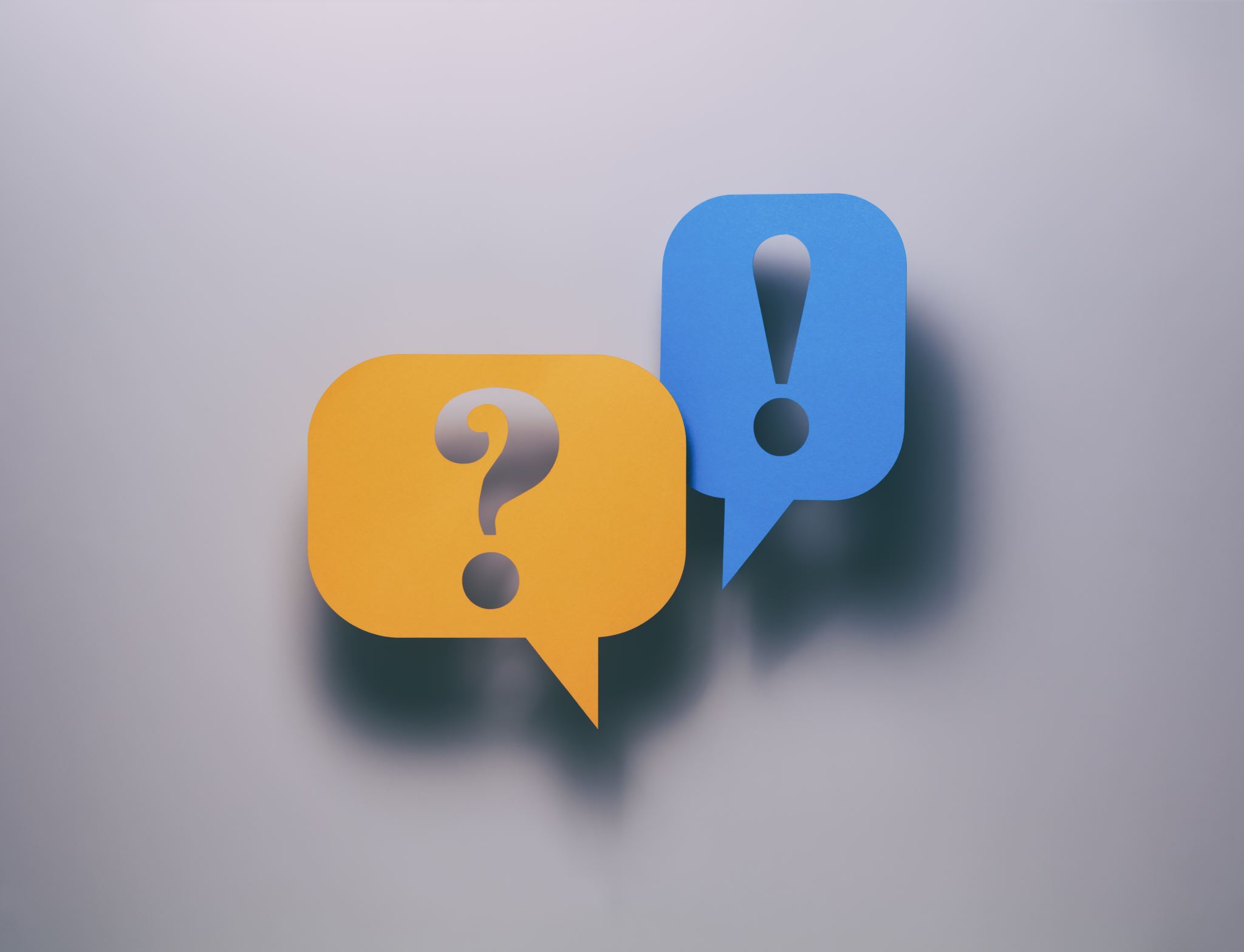 Understanding Concepts
Ask AI for examples and applications of concepts
List common misconceptions or struggles
Explain steps in a concept; ask to add steps
Explain a concept in a simpler way (e.g., for a 3rd grader)
Create analogies
Generate list of topics/ideas, assign a topic or idea to each group, ask groups to disseminate and integrate their analysis
Have students create public service announcements with text and images with the help of AI
Differentiate instruction by asking AI for suggestions for different groups of students
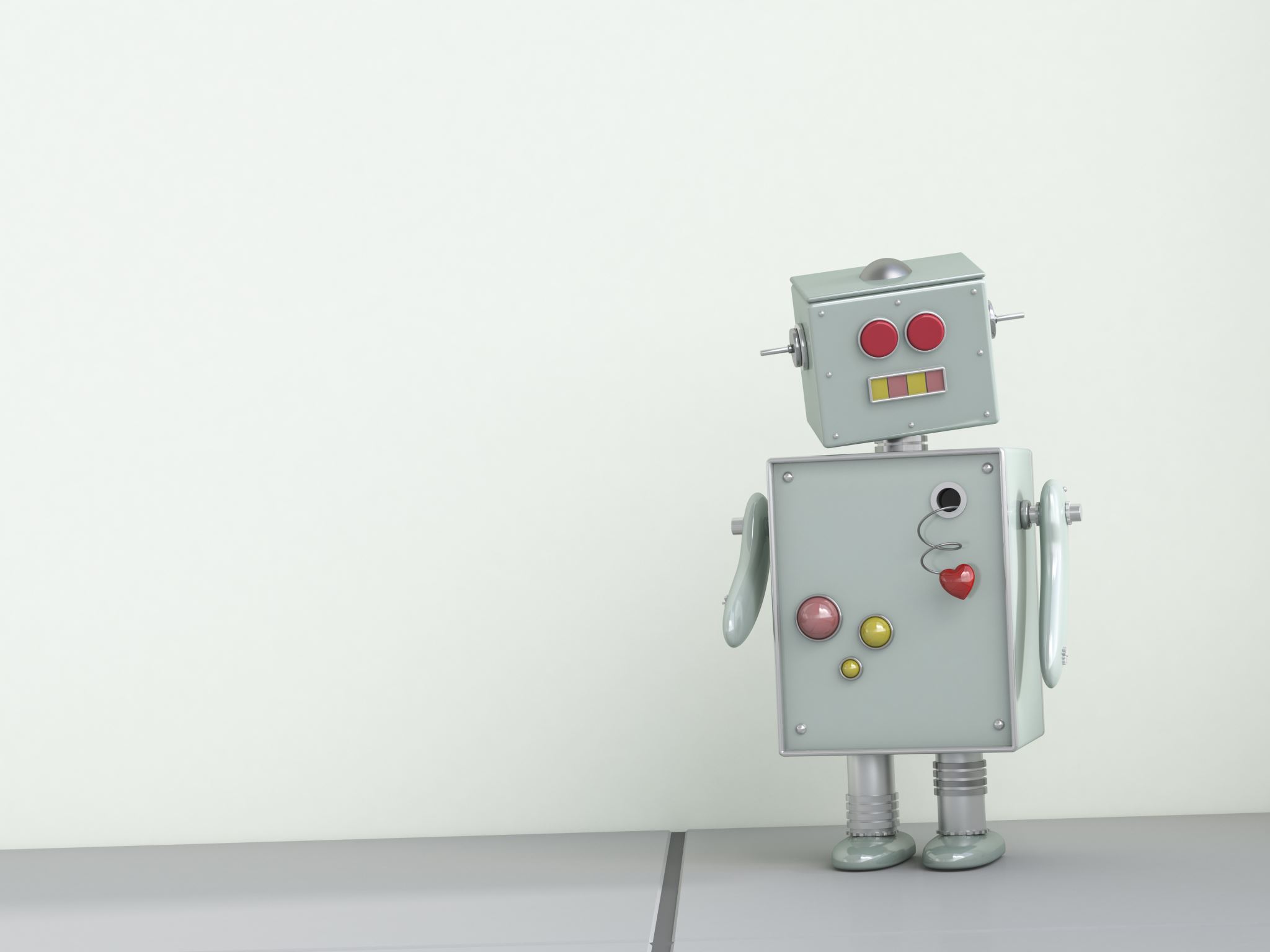 Making Learning More Fun
Create puzzles and scenarios to solve
Create interactive chatbots and simulation
e.g., ask AI to pretend it is Marie Curie, you'll play 20 questions, and it can only answer with yes or no
Write a pitch for a TV show or movie based on a concept
Create a list of something that meets certain criteria (e.g., a list of the best authors of horror novels or short stories from the 20th century outside of the U.S.)
Have AI generate a best-of list and justify its methodology
Ask students if they agree or not and how to improve the methodology
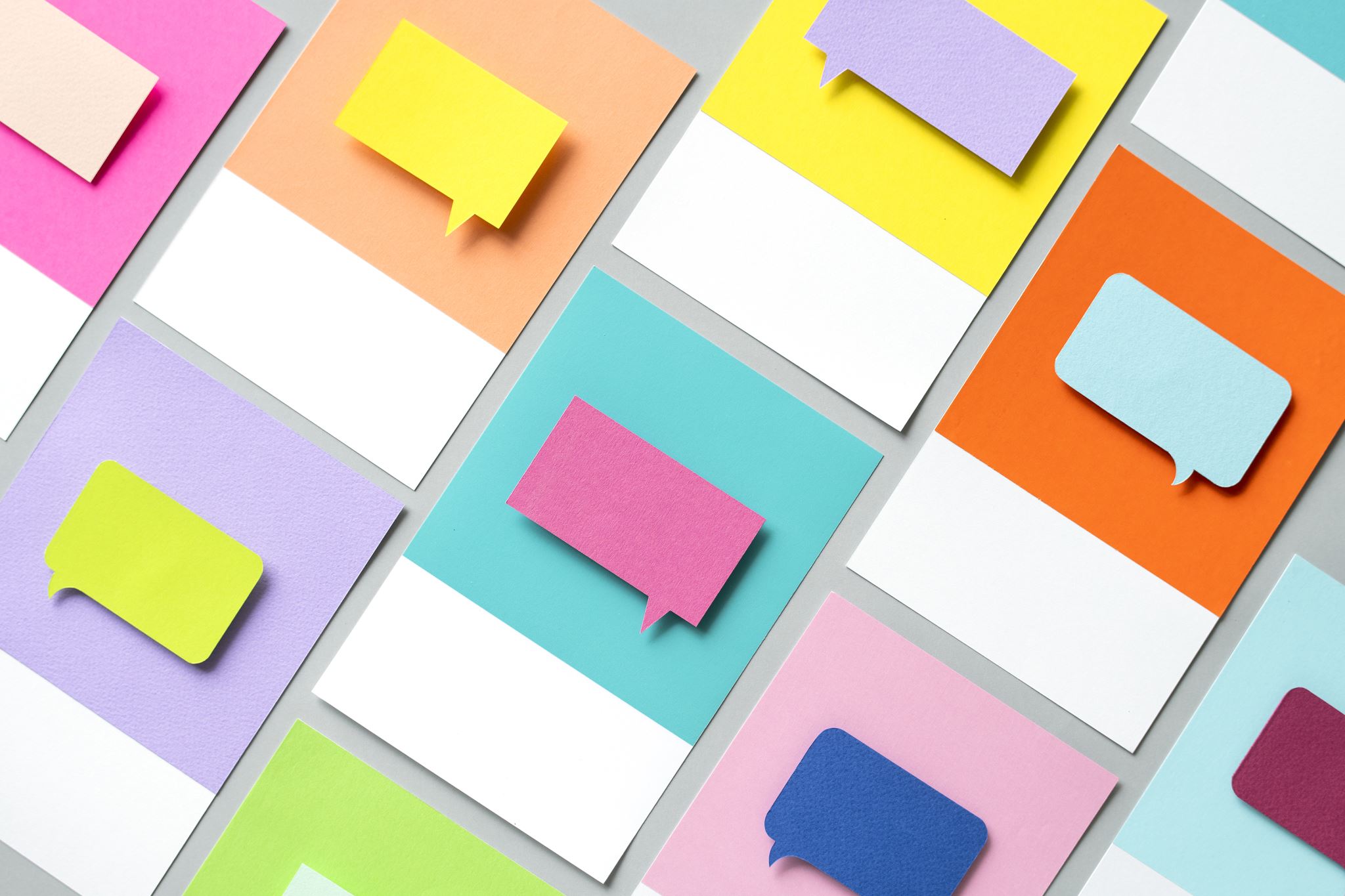 Writing and Revising
Brainstorm writing prompts
Grammar and structure feedback on writing
Be careful!  AI learns from everything uploaded
Critique text and arguments generated by AI
Ask students to create different prompts to improve the AI output (e.g., giving specific topics vs. asking for examples, changing specific paragraphs vs. full text)
Compare essay written by student and one written by AI on the same topic
Can compare flow, argument reasoning, validity of arguments, clarity, etc.
Can compare samples for students to see writing that meets assignment criteria and writing that does not
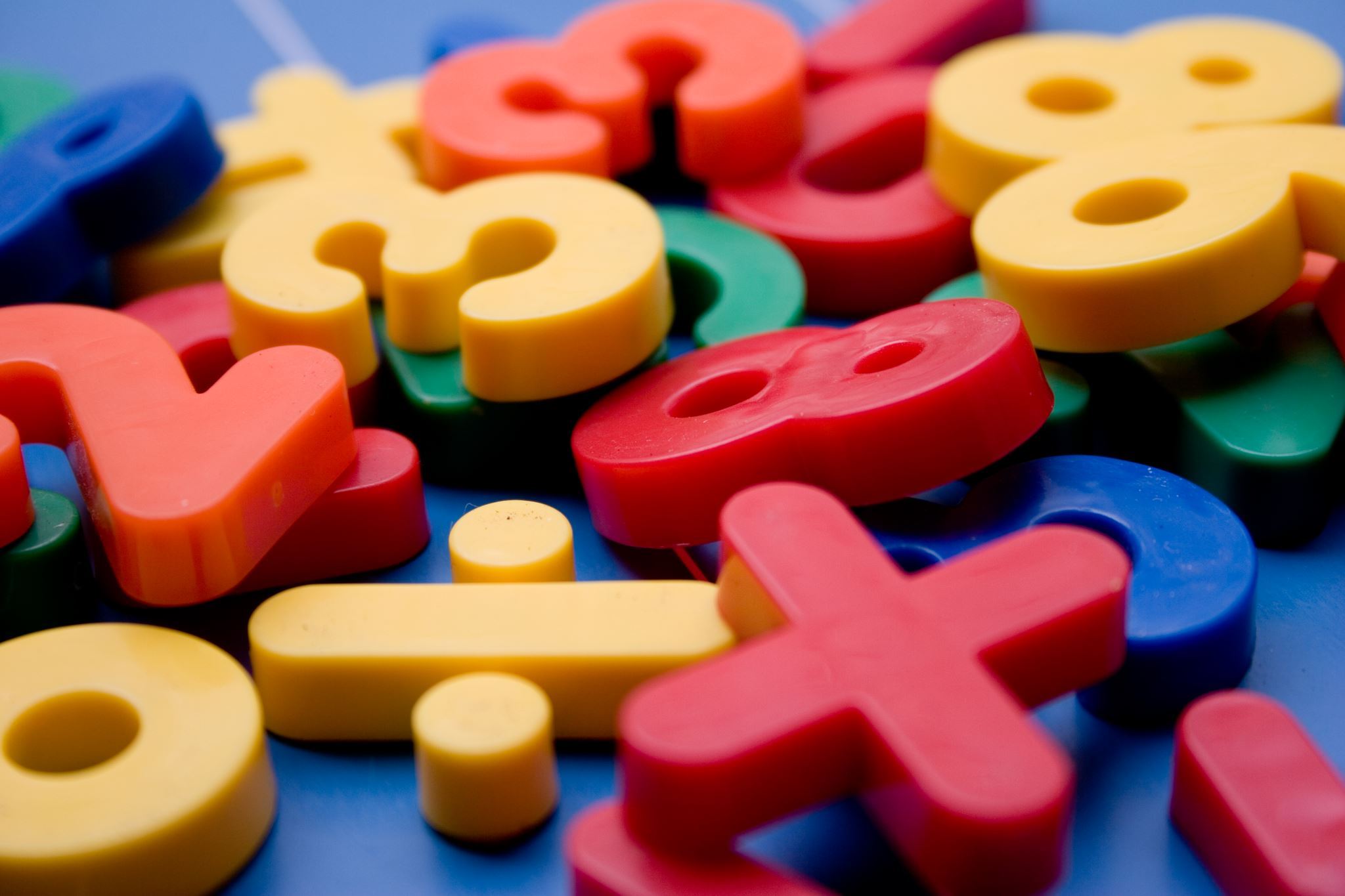 Writing and Revising (Con't)
Find the intruder:  Mix texts written by AI and humans and have students identify with are created by AI and why
Have students develop a claim or argument and ask AI to refute it
Ask students to use refutation to improve their argumentation
For non-native students, have them write in their native language and then translate with AI
For world language students, they can check their writing with translation
For advanced world language students, can check translations of writing in different styles (e.g., academic vs. colloquial) or from different dialects
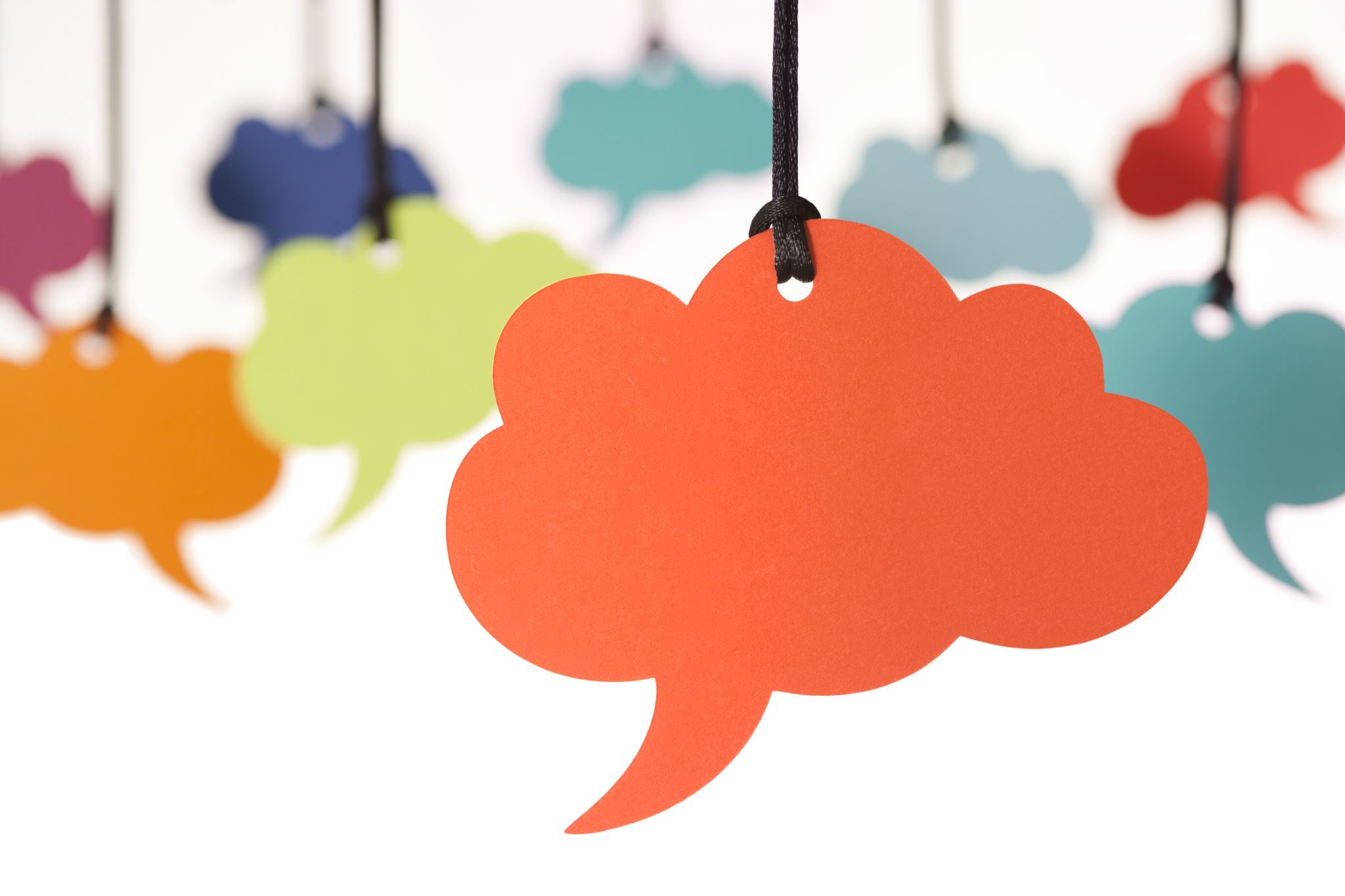 Revise text with AI for different formats or lengths (e.g., essay, blog, social media post)
Revise text for different audiences
Expand on an outline by having AI generate one or two paragraphs for each point
Analyze an example of bias created by AI (e.g., have AI create scenario with an elementary school teacher and a principal)
Argue for or against AI censorship (Ethan Mollick's example:  ask AI to use Feminist theory to critique the Quran)
Writing and Revising (Con't)
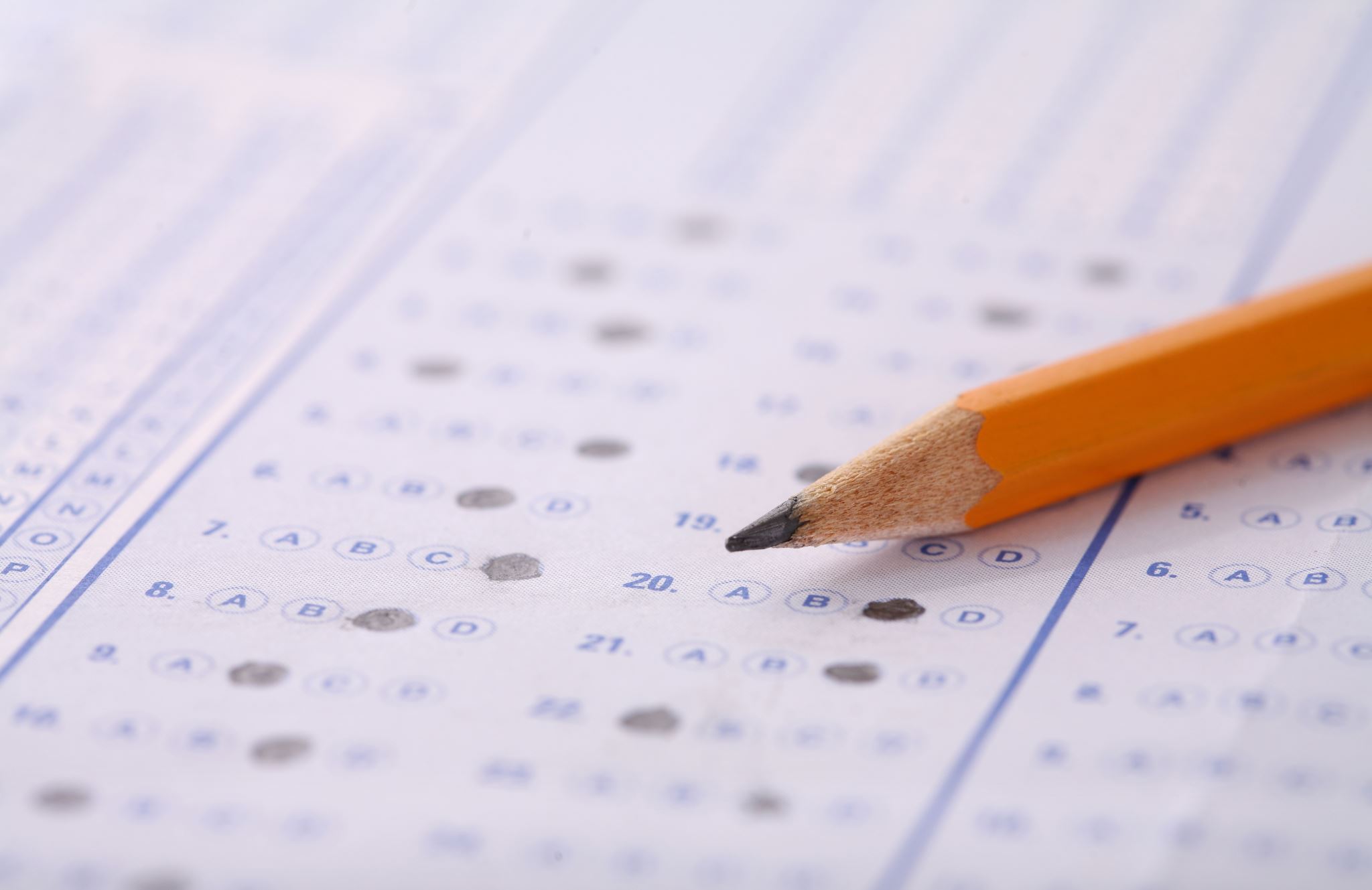 Testing Learning
Create quiz/test questions
Guess answers (for students testing their learning)
Provide answers (for creating a test)
Ask AI to generate text about a concept and have students
Find and explain incorrect information
Identify gaps or missing aspects
Specific Class Examples
Develop responses to common student questions
Create templates for student emails
Write cover letters and other written materials for administrative tasks
Saving You Time!
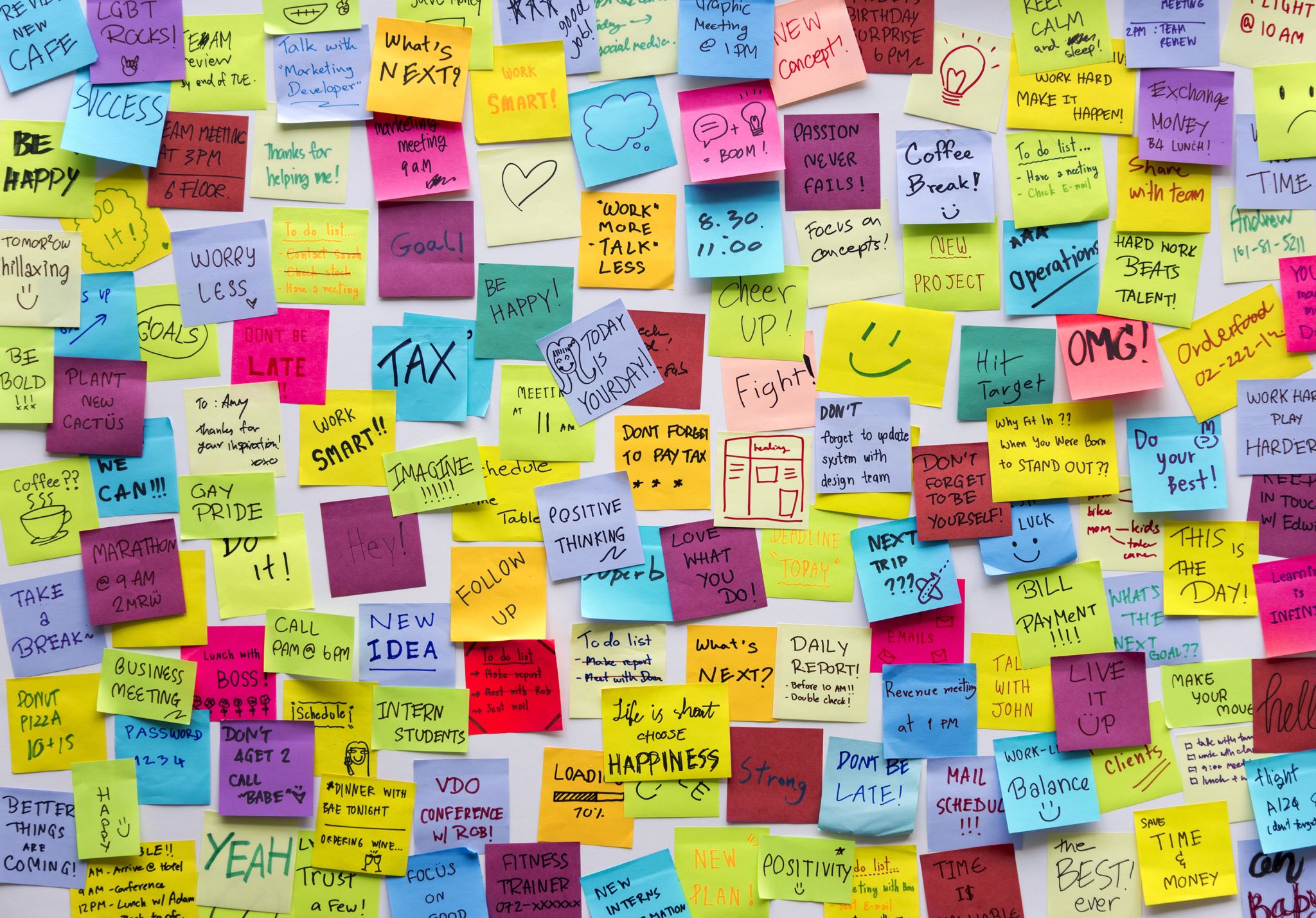 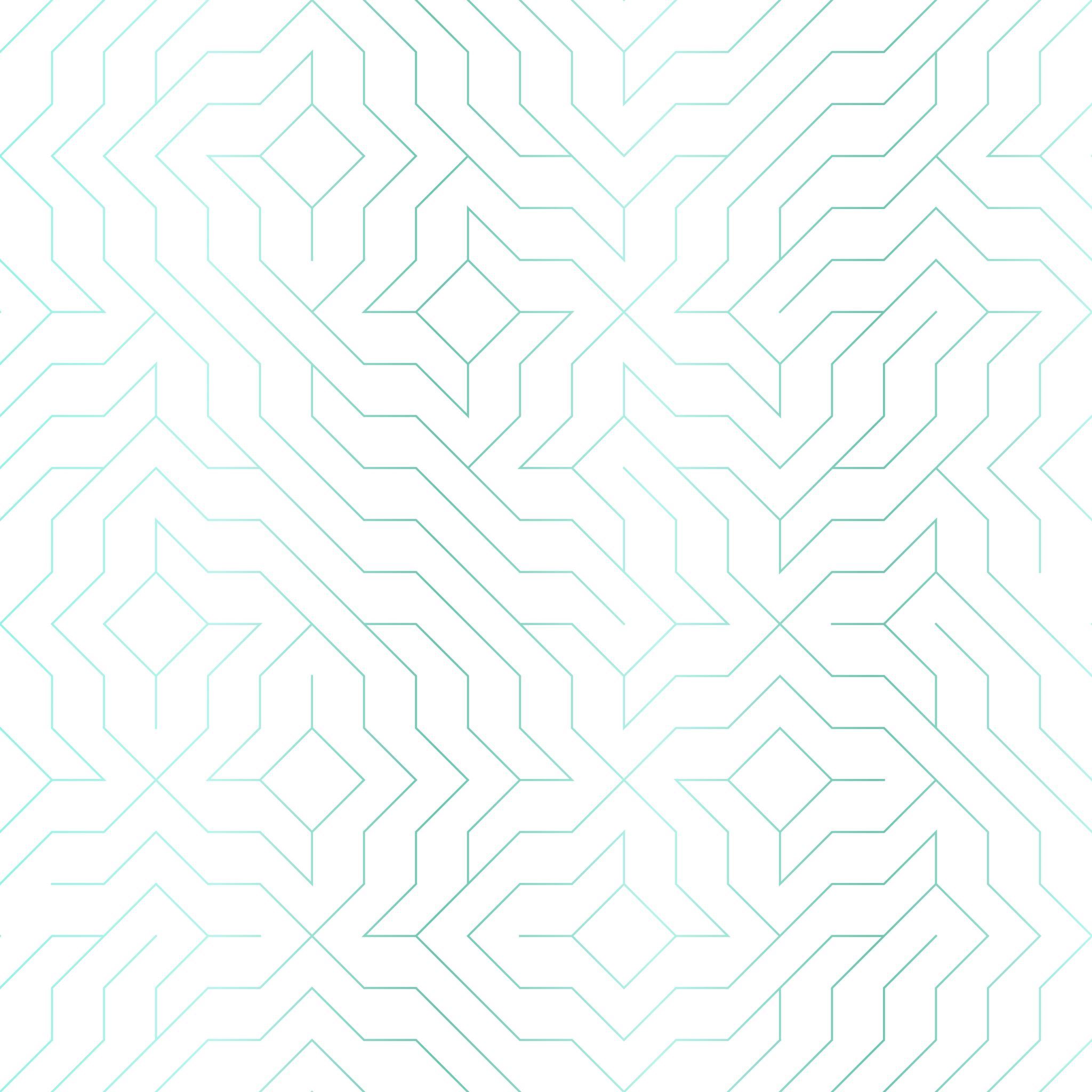 How Else Have You Used AI?
Feel free to unmute your mic or type in the chat
Resources
Mollick, E. R., & Mollick, L. (Dec 2022). New modes of learning enabled by AI chatbots: Three methods and assignments.  https://papers.ssrn.com/sol3/papers.cfm?abstract_id=4300783 
Mollick, E. (17 Feb 2023). "My class required AI. Here's what I've learned so far." One Useful Thing blog. https://www.oneusefulthing.org/p/my-class-required-ai-heres-what-ive 
Mollick, E., & Mollick, L. (26 Apr 2023). Let ChatGPT be your teaching assistant.  Harvard Business Review. https://hbsp.harvard.edu/inspiring-minds/let-chatgpt-be-your-teaching-assistant 
Mollick, E. (12 Jun 2023). "Assigning AI: Seven ways of using AI in class." One Useful Thing blog. https://www.oneusefulthing.org/p/assigning-ai-seven-ways-of-using 
Mollick, E. (15 Jul 2023). "How to use AI to do stuff: An opinionated guide." One Useful Thing blog. https://www.oneusefulthing.org/p/how-to-use-ai-to-do-stuff-an-opinionated
Stanford, C. (12 Jul 2023). "Incorporating AI in teaching: Practical examples for busy instructors." Daniel Stanford's Substack. https://danielstanford.substack.com/p/incorporating-ai-in-teaching-practical